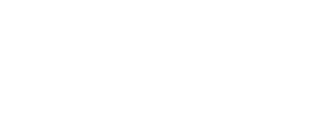 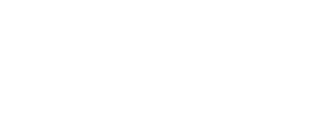 AECON and APONF
Tina Tsou, Huawei
July 22, 2014
IETF-90
Room York (the IAB breakout room)
[Speaker Notes: Hello everyone.

My name is Tina Tsou with Huawei.

Welcome to my presentation about “AECON and APONF”.]
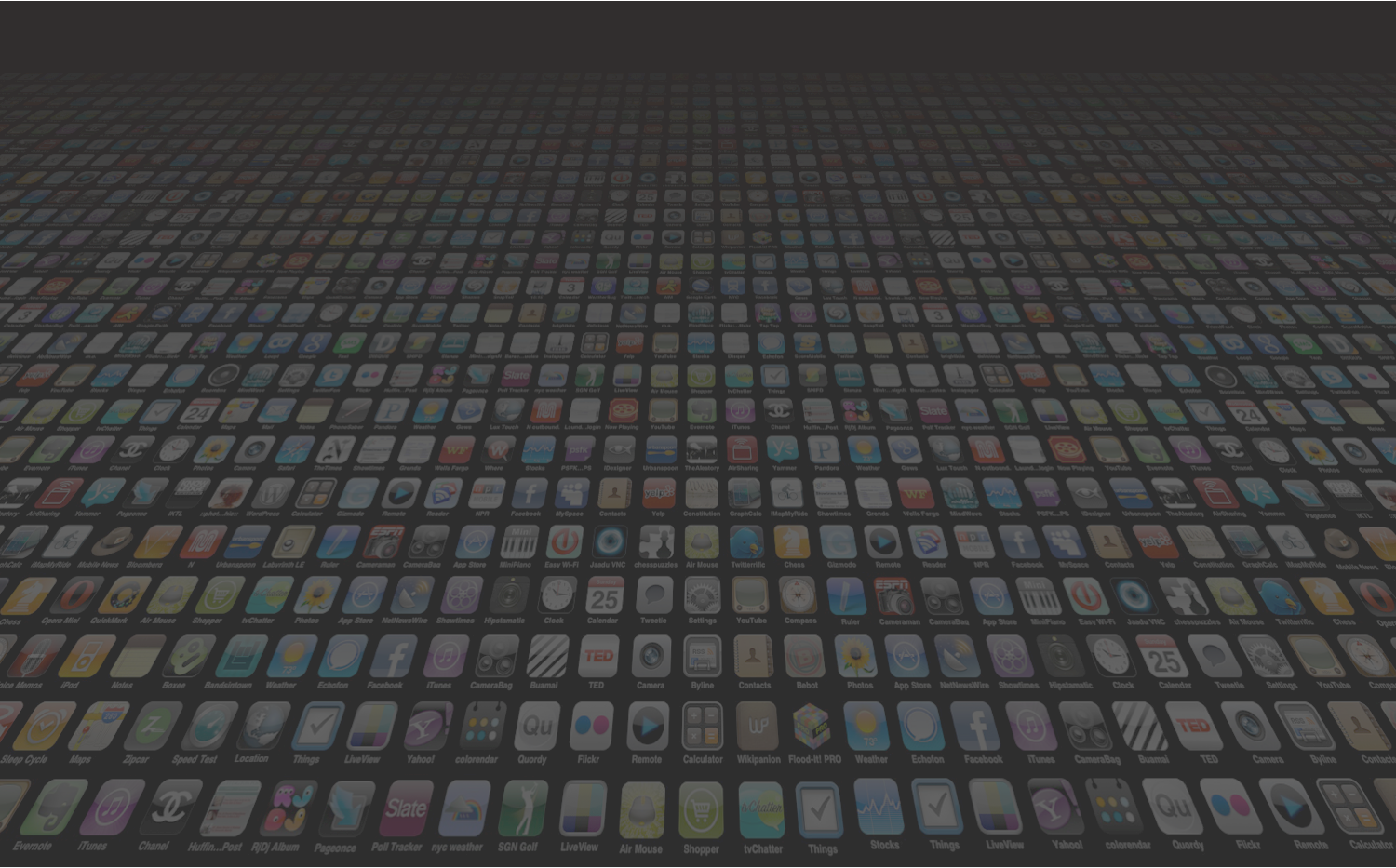 APONF(Application-based Policy for Network Functions)
Providing interfaces between network management application systems and network management and controlling systems. 

Mapping attributes of the network service graph
into specific network management policies, 
i.e., device level configuration models.
[Speaker Notes: Now I’d like to provide an overview and comparison of two work groups which we expect will make important contributions to the development of network virtualization in the future.

The first work group is APONF, which stands for Application-based Policy for Network Functions

The scope of ASPONF is managing the demands of applications on a network.  For example:

Encapsulating, de-encapsulating packets associated with a flow into a tunnel  

Blocking, or dropping packets associated with a flow in a network element when network security application is aware of the attack

Configure and dynamically reconfigure data centers to the steer and reroute traffic associated with a specific flow  

Configure and dynamically reconfigure data centers to change priorities of different types of traffic associated with a specific flow

Logging the traffic associated with a flow for network security service, optimization of the traffic 

Other actions defined by the administrator

The main goals of APONF: 

enable the streaming transfer of bulk-variable/data of the up to date network service graphs between network management application systems and the network management and controlling systems, by using and extending an existing IETF specified signaling protocol

map attributes of the network service graph into specific network management policies, i.e., device level configuration models]
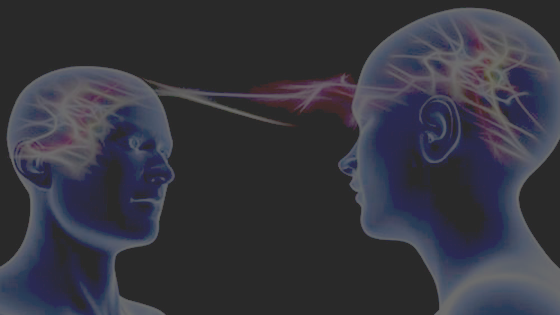 AECON(Application Enabled Collaborative Networking)
Enabling communication between end applications andthe network entities by active information exchange.
Enabling a more precise allocation of networkresources for a get better user experience.
Providing visibility of the application flowcharacteristics to network nodes.
Visibility lets network nodes take actionand contribute to the definition of application flow.
[Speaker Notes: AECON stands for Active Exchange Communications Network.

The main goals of AECON work group are to:

“Tell” network the application flow explicit characteristics
“Tell” network how to treat the application flow
“Receive” the prevailing network conditions and then adjust application's operation]
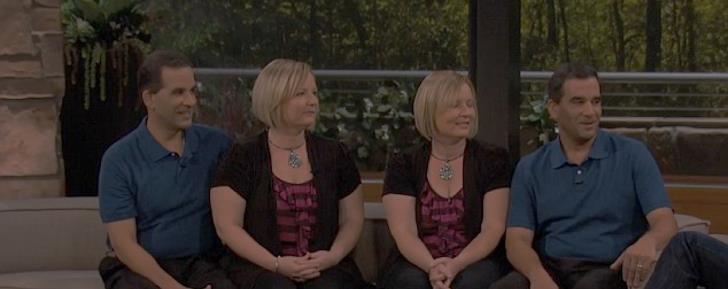 Similarities Between AECON & APONF
Providing interfaces for applications to put their demands on network.
AECON: end user application demands
APONF: network management application demands
[Speaker Notes: AECON and APONF are similar in that:

They both provide interfaces for applications to put their demands on network.
AECON for end user application demands.
And APONF for network management application demands.]
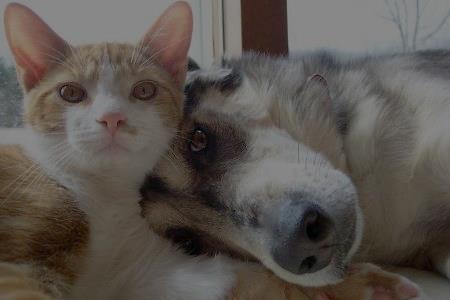 Differences Between AECON & APONF
AECON focuses on communication between end user applications and network entities.





Applications describe their flows to the network, and the network provides feedback regarding anticipated handling of those flows.



AECON focus is identification and treatment of application flows for efficient use of network resources to improve user experience
APONF works on interfaces and mapping between network service graphs that include attributes such as topology, flow treatment policies, IPv6 transition policies) (known to the network management application systems (e.g.OSS)) <=> network management policies, i.e., device configuration Models.

APONF focuses on the dynamic configuration and re-configuration of network functions to help a communications service provider monitor, control, analyze and manage the traffic.


APONF end user application developers can use information that will be provided by network management applications, such as network service graph attributes in order to optimally design their end user applications
[Speaker Notes: The differences between AECON and APONF are that:

AECON focuses on communication between end user applications and network entities, that provide feedback to the end user application regarding network conditions and anticipated handling of the application's flows – while APONF works on interfaces and mapping between network service graphs that include attributes such as topology, flow treatment policies, IPv6 transition policies) (known to the network management application systems (e.g.OSS)) <=> network management policies, i.e., device configuration Models.

Applications describe their flows to the network, and the network provides feedback regarding anticipated handling of those flows – while APONF focuses on the dynamic configuration and re-configuration of network functions to help a communications service provider monitor, control, analyze and manage the traffic.

And AECON focus is identification and treatment of application flows for efficient use of network resources to improve user experience – while APONF end user application developers can use information that will be provided by network management applications, such as network service graph attributes in order to optimally design their end user applications]
Thank You

Tina.Tsou.Zouting@huawei.com
[Speaker Notes: Thank you very much for attending my presentation.

If any of you have any questions or comments, feel free to contact me at tina.tsou.zouting@huawei.com.]